Measuring mass
IN METRIC UNITS
REVIEW
How is MASS measured in the METRIC SYSTEM?
milligram, gram, kilogram
Take out your math notebooks and open to a blank page. Divide your page into three sections.
GRAMS
KILOGRAMS
MILLIGRAMS
1 kg = 1,000 g

1 kg = 1,000,000 mg
1 g = 1000 mg


1,000 g = 1kg
1000 mg = 1 g
1,000,000 mg = 1kg
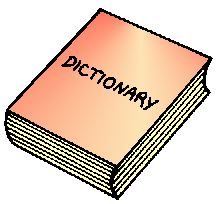 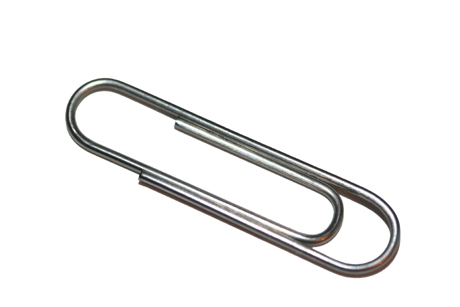 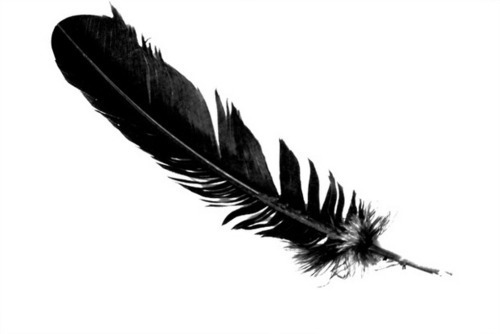 We can use our metric conversion ladder to convert metric mass
kilo –

1,000 units
hecto –

100 units
deca –

10 units
meterslitersgrams(base)
deci-

0.1 unit
centi-

0.01 unit
milli –

0.001 units
King
How can I remember the metric conversion ladder?
Henry
kilo –

1,000 units
hecto –

100 units
Doesn’t
mind
like
gag
deca –

10 units
meterslitersgrams(base)
Drinking
deci-

0.1 unit
Chocolate
centi-

0.01 unit
Milk
milli –

0.001 units
Watch me solve this one
Some tigers can have a mass of 250 kilograms. 
How many grams is this?
kilo –

1,000 units
hecto –

100 units
Jump from kilograms to grams
deca –

10 units
3 steps down to the right =
move decimal 3 spaces to the right
meterslitersgrams(base)
deci-

0.1 unit
0
0
250.
0
.
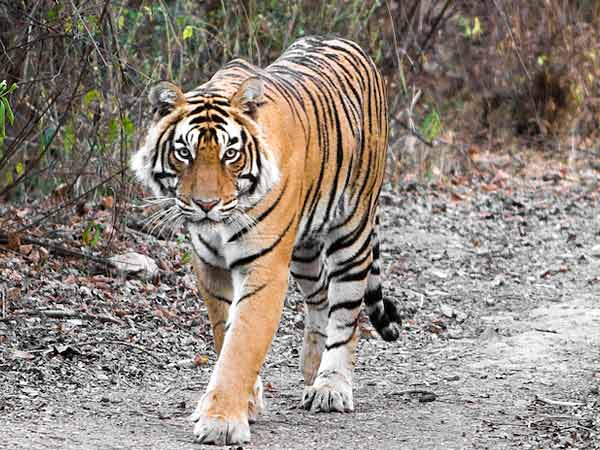 centi-

0.01 unit
milli –

0.001 units
250 kg = 250000 grams
Try this one with me
Some bobcats have a mass of 8618 grams. 
How many kilograms is this?
kilo –

1,000 units
hecto –

100 units
Jump from grams to kilograms
deca –

10 units
3 steps up to the left =
move decimal 3 spaces to the left
meterslitersgrams(base)
.
8618.
deci-

0.1 unit
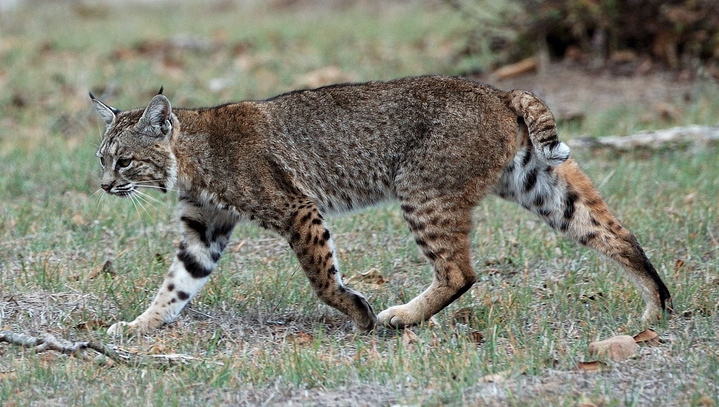 centi-

0.01 unit
milli –

0.001 units
8618 grams = 8.618 kilograms
You try this one!
kilo –

1,000 units
Ms. Smith has a stack of pennies that 
has a mass of 2247 milligrams. What is this in grams?
hecto –

100 units
deca –

10 units
2.247 grams
meterslitersgrams(base)
deci-

0.1 unit
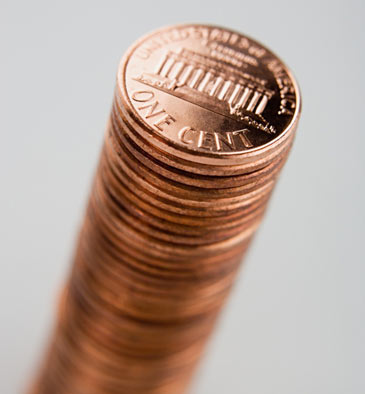 centi-

0.01 unit
milli –

0.001 units
You try this one!
kilo –

1,000 units
Jenny’s new puppy has a mass of 4 kilograms. 
How many grams is Jenny's new puppy?
hecto –

100 units
deca –

10 units
4000 grams
meterslitersgrams(base)
deci-

0.1 unit
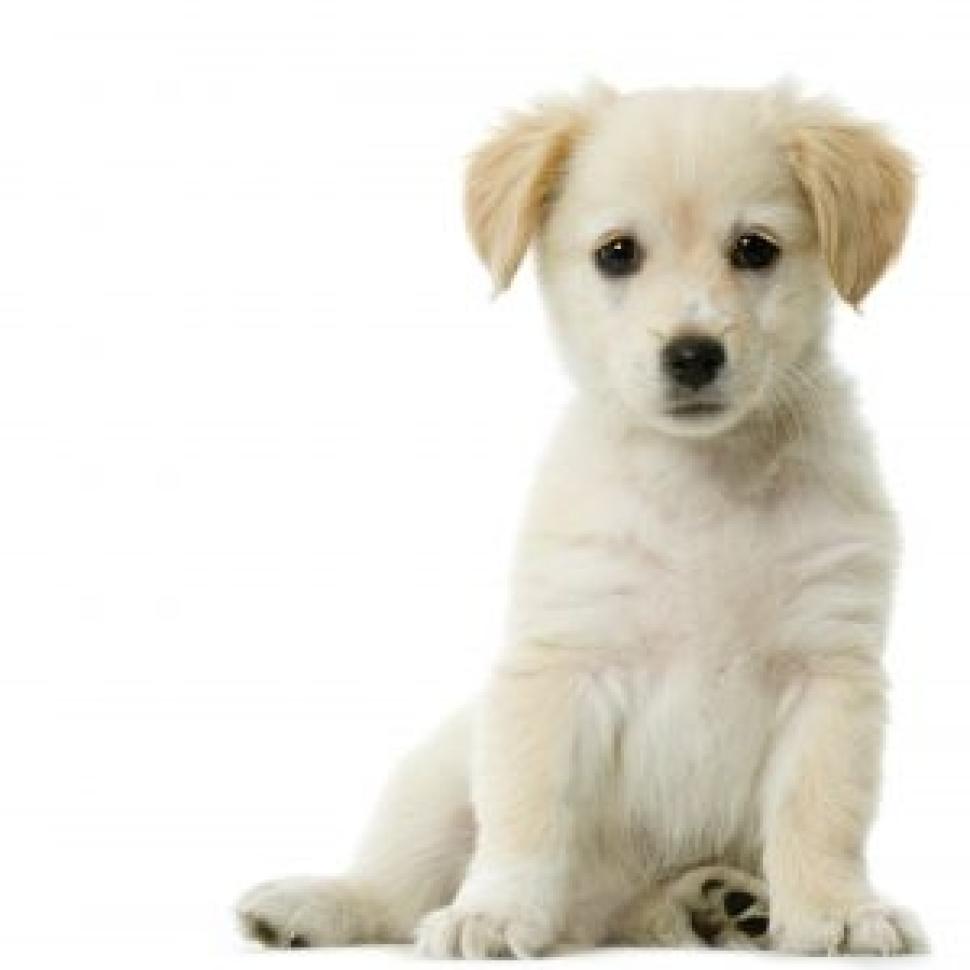 centi-

0.01 unit
milli –

0.001 units
Closure
Tell your partner about “King Henry” and see if you can write out the metric conversion ladder without using our notes 